PEMBEKALAN KPL BAGI DOSEN PEMBIMBING KPL
SEMESTER GASAL 2016/2017

TANGGAL 14 JULI 2016
Hakekat KPL
Kajian dan Praktik Lapangan (KPL) adalah matakuliah yang memberikan wawasan dan pengalaman praktis kepada mahasiswa kependidikan dan non kependidikan tentang kegiatan riil di lapangan sehingga mahasiswa memiliki kompetensi yang memadai dalam melaksanakan tugas sesuai dengan bidang keahliannya
Dasar Hukum KPL : Pedoman Pendidikan UM
KPL merupakan bagian dari Kuliah Pengabdian Kepada Masyarakat 
KPL : Kependidikan dan Non Kependidikan
Kajian dan Praktik Lapangan (KPL) KEPENDIDIKAN
KPL Keguruan (4 sks ; 2 minggu di kampus dan 6 minggu di sekolah)
KPL Non Keguruan (BK, TEP, AP, PLS,PKO) ( 4 sks; 6 minggu di lokasi)
Praktik Pengalaman Lapangan (PPL) PPG
16 sks ; 16 minggu di sekolah
PERKEMBANGAN JUMLAH PESERTA KPL
JENIS SEKOLAH YANG DIGUNAKANSMT GASAL 2016/2017
PROSES KPL
TAHAP PENDAFTARAN DAN PENEMPATAN
Pendaftaran (online)….2 MINGGU	
Penentuan dan Alokasi PPL II
Pemilihan lokasi PPL (online)…..1 MINGGU
Penentuan DP dan GP (oleh Prodi dan Kep. Sekolah)
TAHAP KPL 1 Di Program Studi
KPL yang dilaksanakan di kampus untuk membekali beragam kompetensi yang diperlukan mahasiswa agar siap melaksanakan KPL II di sekolah latihan.
Identifikasi KI/KD dan penyusunan perangkat pembelajaran
Praktik Pembelajaran teman sejawat dan latihan Lesson Study
Memberi penguatan perilaku disiplin, santun, jujur, dan bertanggungjawab
TAHAP KPL II Di Sekolah/Lembaga Pendidikan
KPL yang dilaksanakan di kampus untuk membekali beragam kompetensi yang diperlukan mahasiswa agar siap melaksanakan KPL II di sekolah latihan.
Orientasi dan observasi
Praktik terbimbing di kelas berbasis Lesson Study
Kriteria Dosen Pembimbing
Dosen tetap Universitas Negeri Malang, diutamakan yang meng­ajar matakuliah proses belajar-mengajar (PBM).
Diutamakan yang memiliki Pendidikan S1/S2/S3 Kependidikan 
atau memiliki Sertifikat AA/Pekerti.
Memiliki masa kerja minimal 6 tahun dan sudah memiliki golongan minimal IIIC atau dengan jabatan fungsional Lektor.
Pernah mengikuti penataran/pelatihan/lokakarya tentang KPL.
Tidak sedang menduduki jabatan struktural/nonstruktural yang menyita banyak waktu 
Bersedia melaksanakan tugas dengan penuh tanggung jawab dan tepat waktu.
Sanggup memenuhi aturan/ketentuan P4L.
Tugas DP pada KPL I
Membimbing mahasiswa dalam menyusun perangkat pembel­ajar­an 
Memberikan supervisi untuk kegiatan praktik pembelajaran peer teaching
Melatih mahasiswa melakukan Lesson Study (Min 1 kali)
Menilai pelaksanaan KPL I.
Penilaian KPL I
S1	= Nilai Kemampuan Penyusunan Perangkat Pembelajaran pada KPL I
S2	= Nilai Kemampuan Melaksanakan Praktik Pembelajaran pada KPL I
S3 	= Nilai Sikap/Perilaku Mahasiswa selama KPL I
Nilai KPL I mohon segera diunggah ke siakad sebagai dasar untuk memutuskan boleh tidaknya mahasiswa mengikuti KPL II
Tugas DP pada KPL II
Memberi bimbingan praktik pembelajaran kepada mahasiswa di sekolah.
Mendampingi pelaksanaan praktik Lesson Study mahasiswa mulai dari penyusunan perangkat pembelajaran, praktik pelak­sa­na­an pembelajaran (open class), sampai diskusi refleksi. Setiap mahasiswa diwajibkan melakukan 2 (dua) kali Lesson Study 
Memberikan alternatif solusi terhadap kendala teknis atau aka­de­mik yang dihadapi mahasiswa selama pelaksanaan KPL II 
Memberikan penilaian pelaksanaan KPL II.
Membangun komunikasi yang positif dengan Guru Pamong dan Kepala Sekolah.
Penilaian KPL II
S4  	= Nilai Kemampuan Menyusun Perangkat Pembelajaran dari Dosen Pembimbing PPL II
S5  	= Nilai Kemampuan Melaksanakan Praktik Pembelajaran dari Dosen Pembimbing PPL II
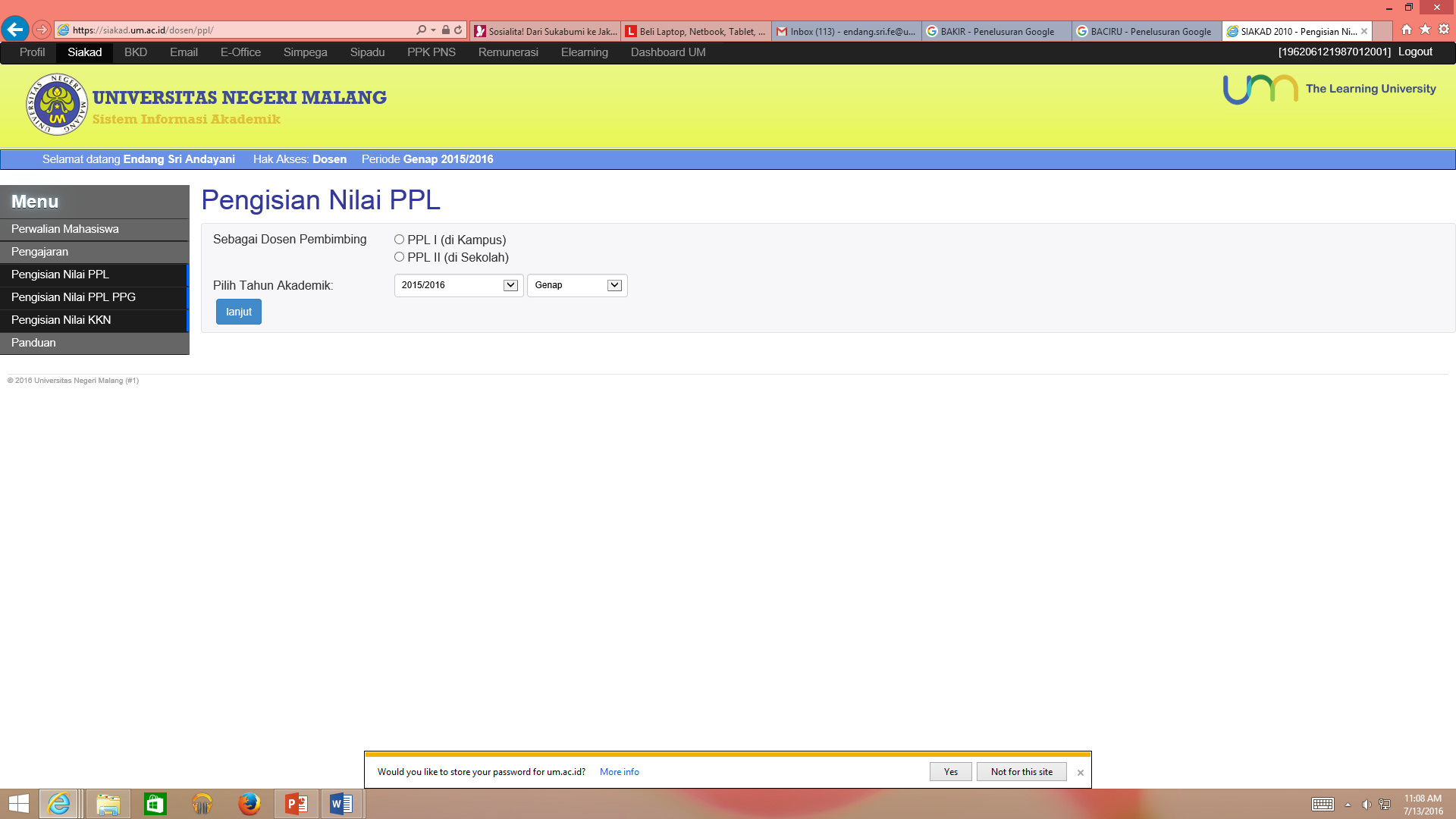 JADWAL PENTING
Pembekalan DP 			: 14 Juli 2016
Pengarahan Umum KPL 1 (mhs)	: 18 Juli 2016
KPL 1 Di Fakultas 			: 19 – 29 Juli 2016
Identifikasi KI/KD (ke sekolah)		: 19-20 Juli 2016
Penyusnan Perangkat Pemb (dibimbing DP)	: 21 – 22 Juli 2016
Latihan praktik mengajar (peer teaching) 
    dan latihan Lesson Studi			: 25 – 29 Juli 2016
KPL 2 Gel 1 Di Sekolah	:  8 Agustus – 17 September 2016
KPL 2 Gel 2 Di Sekolah	: 17 September – 29 Oktober 2016
Pengantaran KPL II
Dilakukan oleh salah satu Dosen Pembimbing KPL II di sekolah (ditunjuk oleh LP3)
Dilaksanakan tanggal 8 Agustus  2016 (telah tertulis di SPD)
Waktu (jam) pertemuan dengan fihak sekolah dikoordinasikan dengan Ketua Kelompok mahasiswa peserta KPL di sekolah
Mohon SPD dimintakan tandatangan dari sekolah dan segera diserahkan ke LP3 untuk diganti uang transport (ke Mbak Umi)
Pembimbingan KPL II
Surat Tugas Pembimbingan dibuat per Dosen Pembimbing
Sebelum ke sekolah, mohon Bapak/Ibu menentukan tanggal kunjungan untuk selanjutnya dibuatkan surat tugas pembimbingan
Surat tugas pembimbingan akan dikirim ke fakultas atau Bapak/Ibu berkenan mengambil ke LP3
Mohon SPD dimintakan tandatangan dari sekolah dan segera diserahkan ke LP3 untuk diganti uang transport (ke Mbak Umi)
Lain-lain
Mohon DP untuk tepat waktu dalam mengisi nilai KPL 1 dan KPL 2 (untuk beberapa mahasiswa, keterlambatan dosen dalam mengentry nilai akan menghambat yudisium mereka)

Hak DP
KPL 1 : Mendapatkan surat tugas yang akan dihargai melalui Remunerasi (dihitung per mahasiswa)
KPL 2 : 
Mendapatkan surat tugas yang akan dihargai melalui Remunerasi (dihitung per mahasiswa)
Diberikan transport 2 kali (tarif sesuai SK Tarif Rektor)
Mohon diusahakan bimbingan dilaksanakan secara optimal
TERIMAKASIH